Webquest Chemie

Wasser – Gruppe 1 „Abwasserreinigung“



Zum Starten auf „Einleitung“ klicken
Einleitung
Abwässer müssen gereinigt werden. Jede Gemeinde ist verpflichtet die angefallenen Abwässer soweit zu klären, dass sie unbedenklich in das Netz der Oberflächengewässer eingeleitet werden können. Die Kläranlagen unterscheiden sich teilweise deutlich voneinander.
[Speaker Notes: Bildquelle: http://palis-d.de/archive/pic/07pvpal/Abwasser3.jpg 14.11.2012]
Vorgehen
Bildet zunächst 2er Gruppen.
Bearbeitet die folgenden Aufgaben in Partnerarbeit.
Besprecht und ergänzt eure Ausarbeitungen mit den anderen 2er Teams eurer Gruppe.
Bei auftretenden Problemen wendet euch an euren Lehrer.
Beachtet den vorgeschriebenen Zeitrahmen.
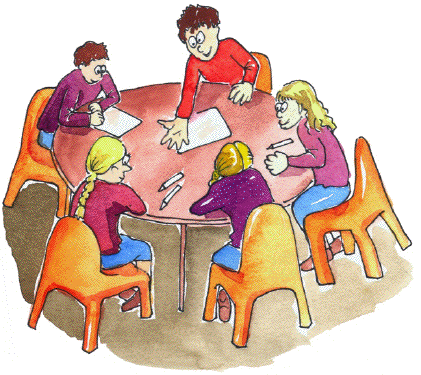 [Speaker Notes: Bildquelle: http://www.learning-in-activity.com/index.php?title=LJ_GI 14.11.2012]
Aufgabe
Lest im Buch „Chemie heute Teil 1“ Seite 106 den Text „Kläranlagen reinigen Abwässer“.
Vergleicht die Kläranlage in Frankenberg mit der im Buch dargestellten Anlage.
Informiert euch, wie viel Abwässer in Frankenberg pro Tag anfallen.
[Speaker Notes: Bildquelle: http://www.ammerland.de/bilder/Rotes_Drainagewasser_rdax_1024x768.JPG 14.11.2012]
Material
Schroedel: „Chemie heute Teil 1“  Seite 106
Google Maps (Satellitenansicht)
	Suchbegriff: Kläranlage Frankenberg Eder
[Speaker Notes: Bildquelle: http://www.bad-windsheim.de/stadtbw/images/_statisch/Klaeranlage/P9200149.JPG 14.11.2012]
Auswertung
Es erfolgt eine Präsentation innerhalb der Klasse.
Jeder aus der Gruppe soll an der Präsentation beteiligt sein.
Denkt an die „Regeln“ für gute Präsentationen (auch mit Fotos, Bildern und Quellen).
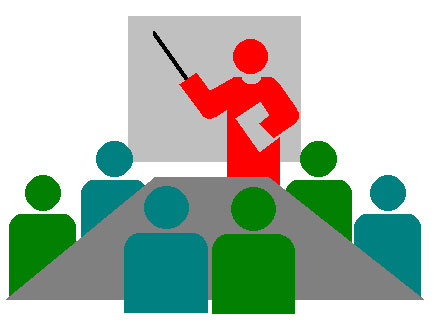 [Speaker Notes: Bildquelle: http://www.realschule-beilngries.de/files/content/lehrer/pschulz/praesentation.jpg 14.11.2012]